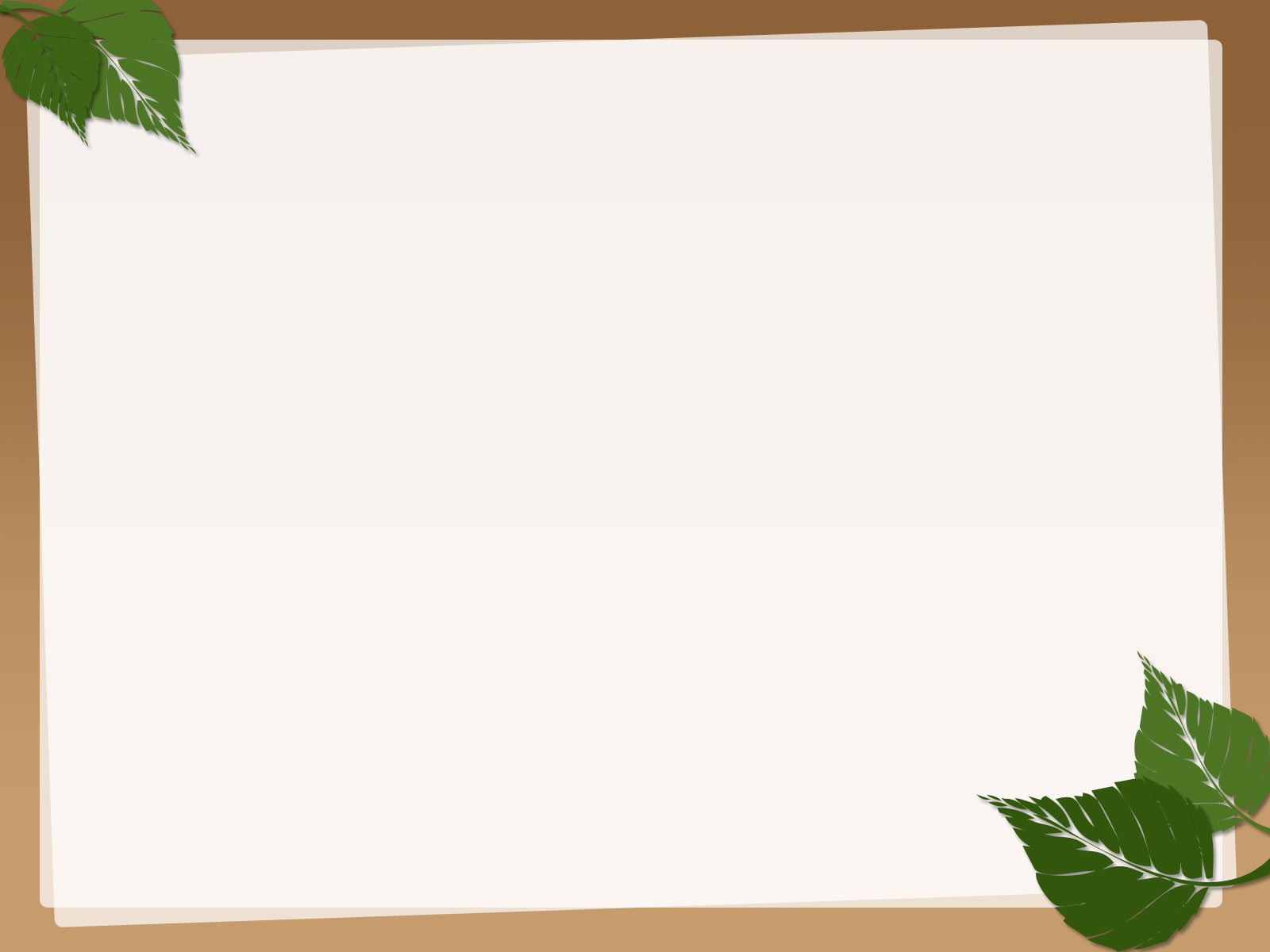 GOOD MORNING
EVERYONE !!!
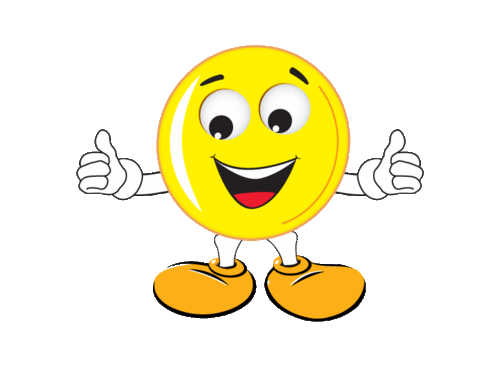 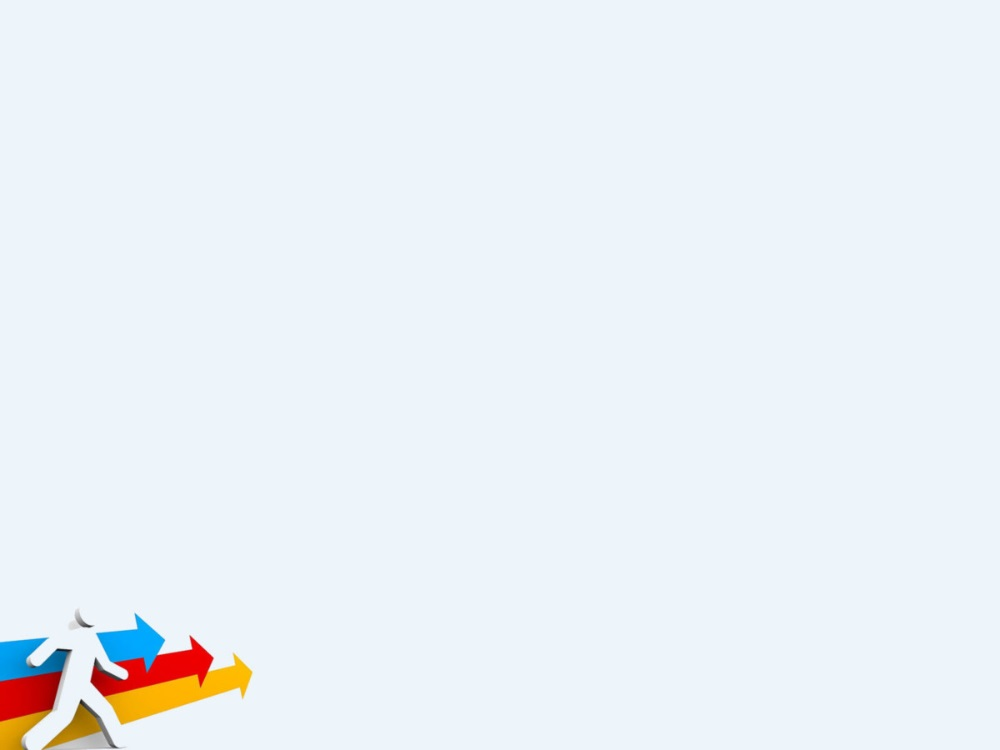 * MINI GAME
2 groups: Mango & Orange
Listen to the words the teacher says
Members of Orange stand up if the word is uncountable.
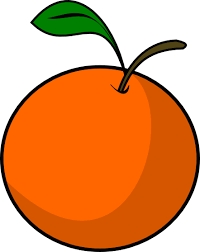 Members of Mango stand up if the word is countable.
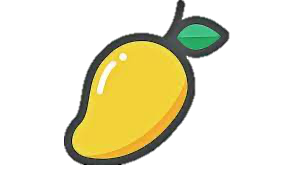 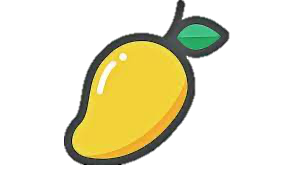 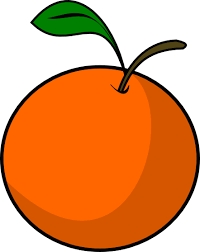 apple
chicken
carrot
salt
meal
pepper
star
sugar
meat
cucumber
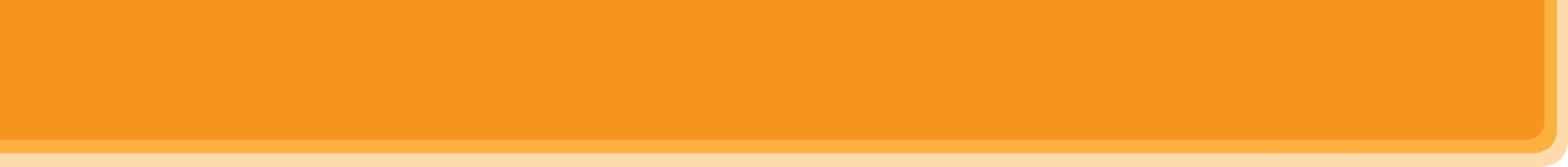 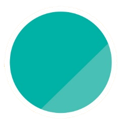 5
Unit
FOOD AND DRINK
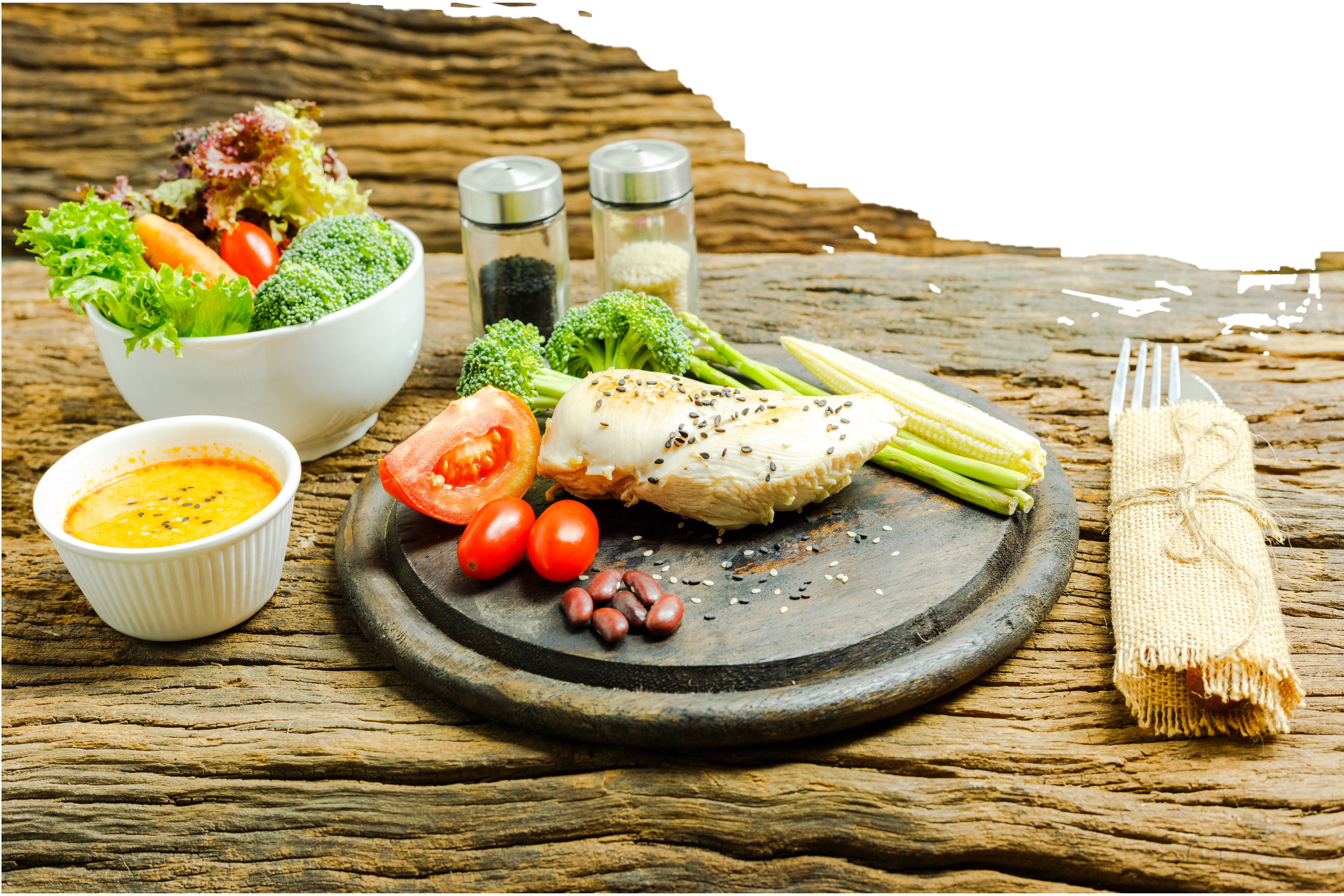 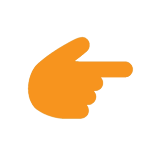 LESSON 3: A CLOSER LOOK 2
* VOCABULARY:
* Translate the words into English
1. đếm được: 
2. số lượng:
3. miêu tả:
4. được nhiều người biết đến:
5. hoạt hình:
countable /ˈkaʊntəbəl/
quantity /ˈkwɒntəti/
describe /dɪˈskraɪb/
popular /ˈpɒpjələr/
cartoon /kɑːˈtuːn/
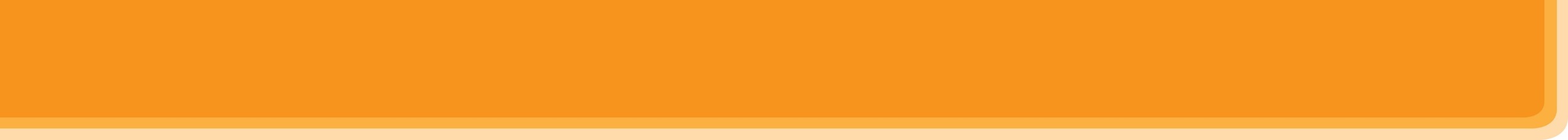 * GRAMMAR
Measurement words/phrases: some, a lot of / lots of
Remember!
We use some, a lot of, lots of with both countable nouns and uncountable nouns to describe quantities.
 
Example: 
- I need some apples for this recipe. 
- There's some water in the bottle. 
- There are a lot of/ lots of people in the room. 
- She likes coffee with a lot of / lots of sugar.
Circle the correct words or phrases to complete the following sentences.
1
1. Minh is very popular. He has got some / a lot of friends. 
2. Linh is very busy. She has got some / lots of homework. 
3. Put some  / a lot of sugar in my tea. But not too much. 
4. There are some /  a lot of cars in our city. Too many. I don't like it. 
5. There is some /  lots of rice left. Not much but just enough for our breakfast.
a lot of
lots of
some
a lot of
some
Look at the pictures and complete each sentence. Write some, any or a lot of/ lots of in the blanks.
1
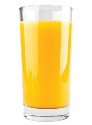 2
Example: There is some orange juice in the glass.
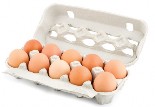 1. There are _____________ eggs in the carton. 
2. There aren't _________ biscuits on the plate. 
3. Susie went to the cinema with _________ friends. 
4. I'd like a pizza with ____________ cheese. 
5. There is _____________ sugar in the bowl.
a lot of/ lots of
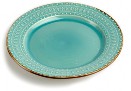 any
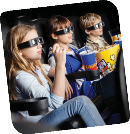 some
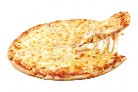 a lot of/ lots of
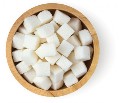 a lot of/ lots of
Fill in each blank with How many or How much. Answer the questions, using the pictures.
1.  __________ water do you drink every day? 	 _________
2. ___________ books did you read last month?_________
3. ___________ films did you watch last year? 	 ________
4. ___________ bananas do you eat every week? ___________
5. ___________ spring rolls did your mother cook last month?   _______
3
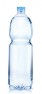 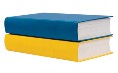 2L
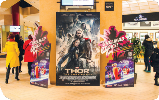 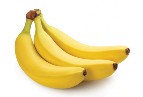 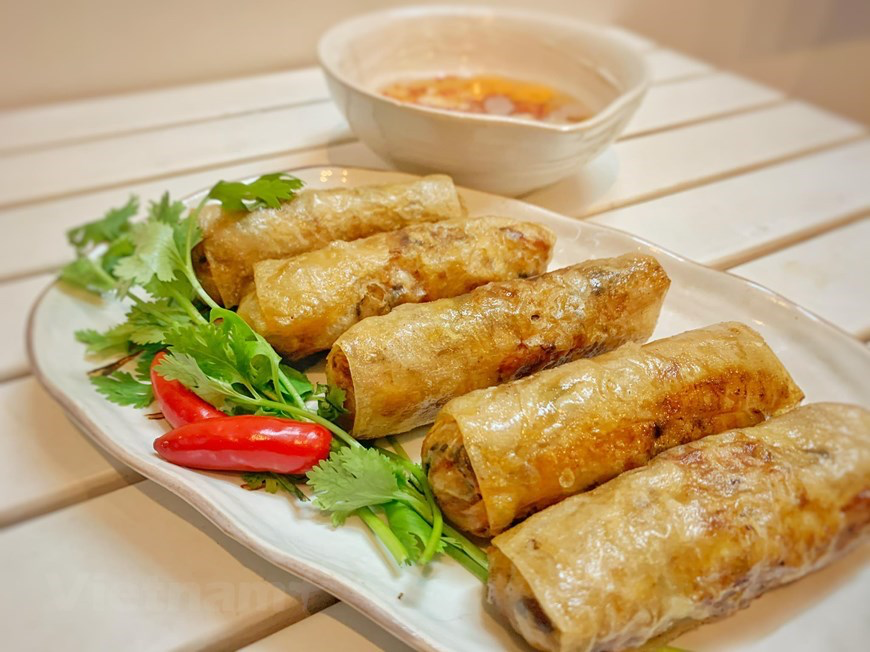 Lucky number
LUCKY NUMBER
1
8
2
Team A
Team B
7
3
2
8
4
6
10
2
8
4
6
10
6
4
5
TIẾP
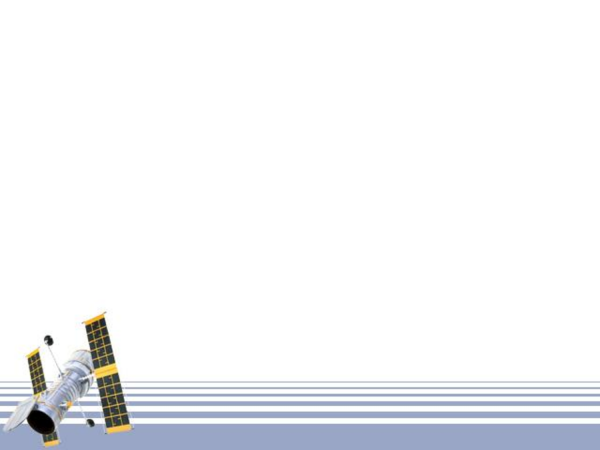 Fill in each blank with How many or How much. Answer the questions, using the pictures.
3
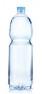 2L
1.  _______water do you drink every day?  _________
2 litters
How much
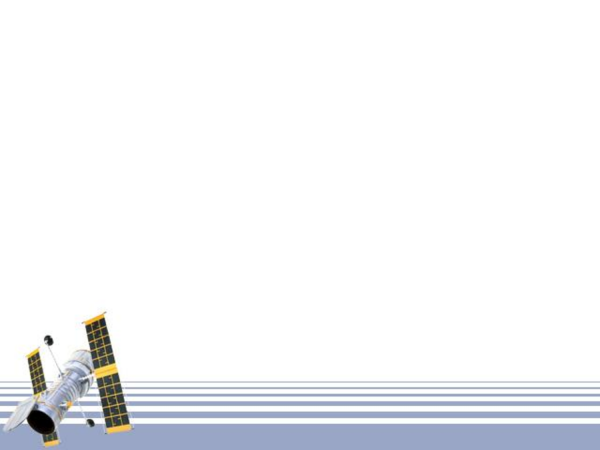 Fill in each blank with How many or How much. Answer the questions, using the pictures.
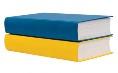 3
2. ___________ books did you read last month?_________
2 books
How many
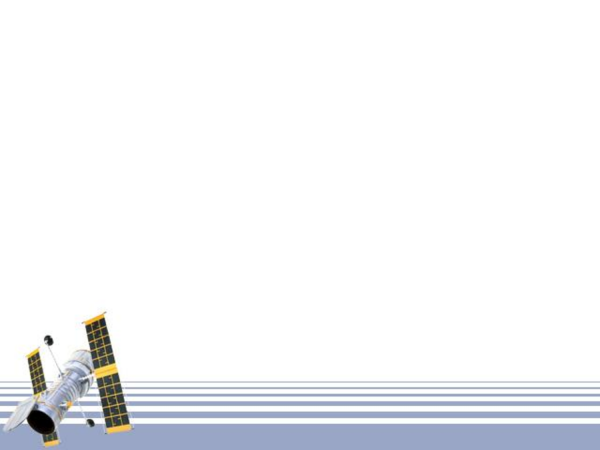 Fill in each blank with How many or How much. Answer the questions, using the pictures.
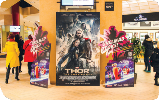 3
3. ___________ films did you watch last year?  ________
How many
3 films
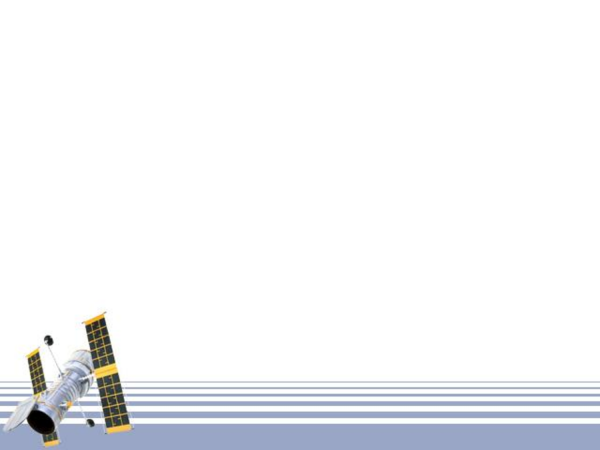 Fill in each blank with How many or How much. Answer the questions, using the pictures.
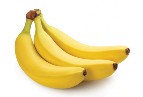 3
4. _________bananas do you eat every week? __________
3 bananas
How many
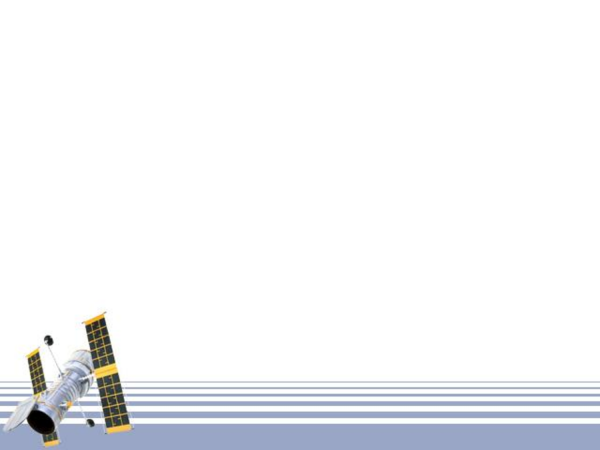 Fill in each blank with How many or How much. Answer the questions, using the pictures.
3
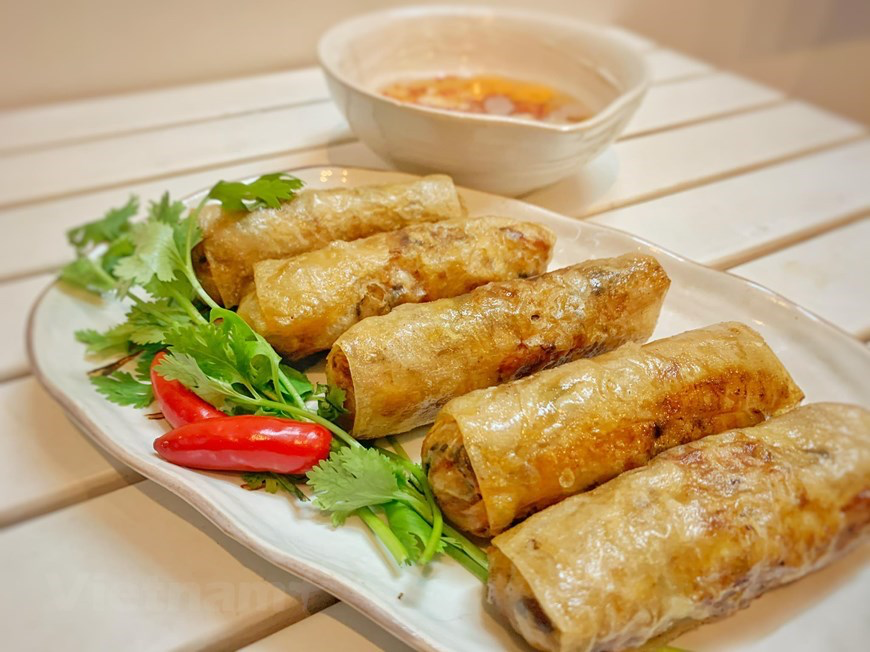 5. ________ spring rolls did your mother cook last month? 
 ______________
How many
5 spring rolls
LUCKY NUMBER!
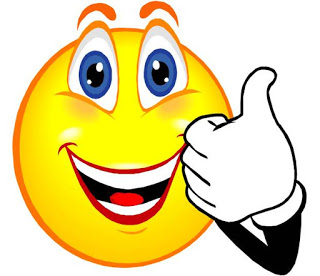 LUCKY NUMBER!
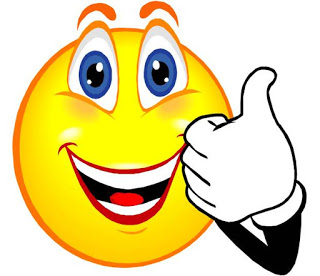 LUCKY NUMBER!
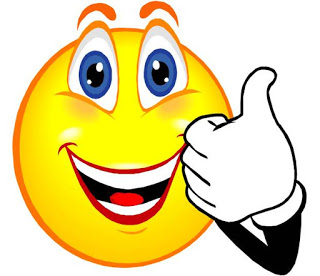 Fill in each blank with How many or How much. Answer the questions, using the pictures.
1.  __________ water do you drink every day? 	 _________
2. ___________ books did you read last month?_________
3. ___________ films did you watch last year? 	 ________
4. ___________ bananas do you eat every week? ___________
5. ___________ spring rolls did your mother cook last month?   _______
How much
2 litters
3
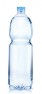 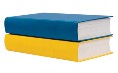 How many
2L
2 books
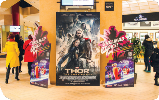 2 films
How many
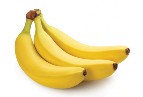 How many
3 bananas
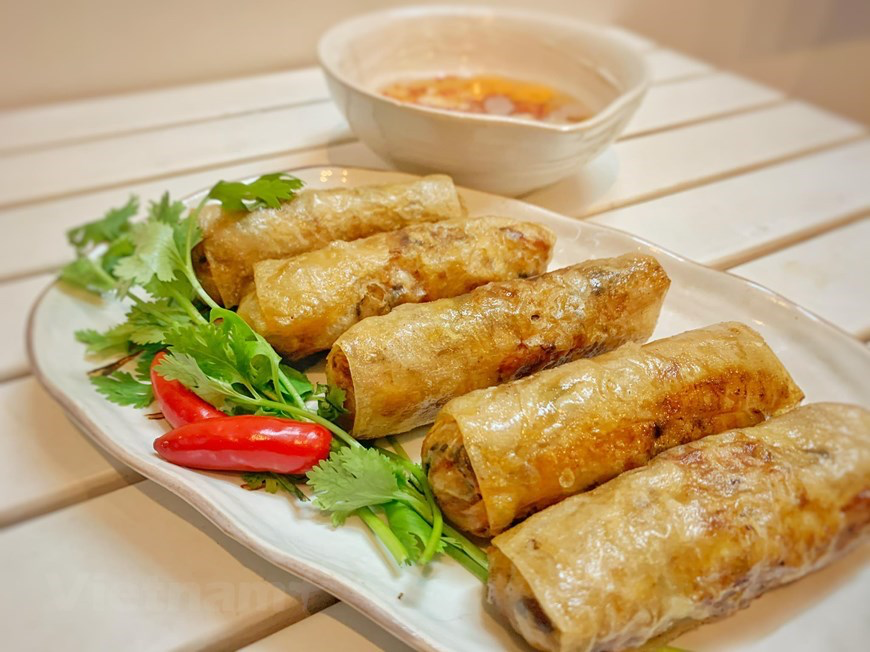 How many
5 spring rolls
Work in pairs. Ask and answer, using the questions in 3.
1. How much water do you drink everyday?
2. How many books did you read last month?
3. How many films did you watch last year?
4. How many bananas do you eat every week?
5. How many spring rolls did your mother cook last month?
…
4
Work in pairs. Ask and answer, using the questions in 3.
Example:
4
A: How much water do you drink every day? 
    B: Two litres.
    A: How many bananas do you eat every week?  
    B: I eat two bananas every week.
* PRODUCTION
Work in pairs. Take turns to ask and answer about the recipes.
1
4
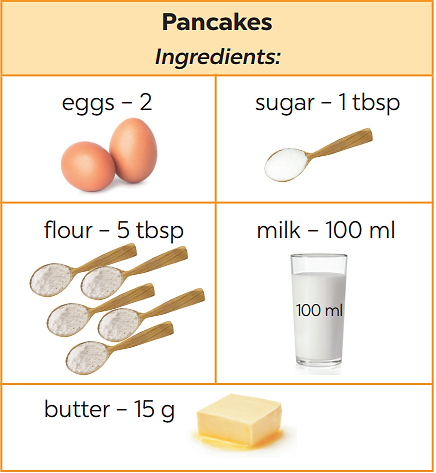 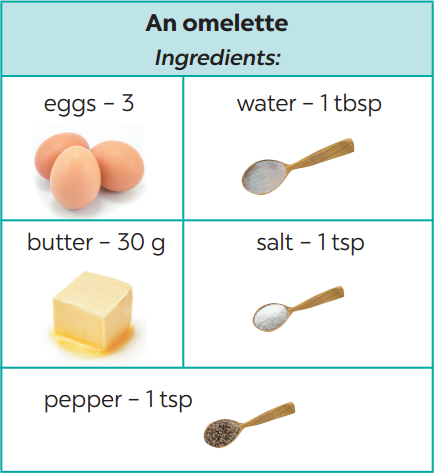 * PRODUCTION
Work in pairs. Take turns to ask and answer about the recipes.
1
4
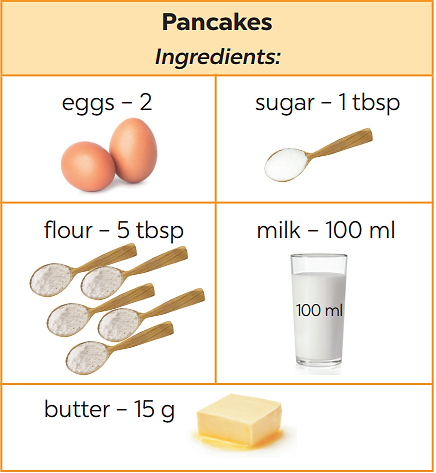 * Example: 
A: 
B: 

A: 
B:           
A: ……
What do we need to make pancakes?
We need eggs, sugar, flour, milk, and butter.
How many eggs do we need?
Two.
* PRODUCTION
Work in pairs. Take turns to ask and answer about the recipes.
1
4
* Example:
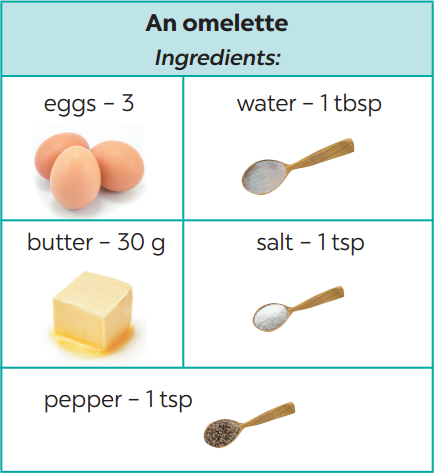 A: What do we need to make an omelette? 
B: We need eggs, butter, pepper, water, and salt. 
A : How many eggs do we need? 
B : three
A : How much water  do we need? 
B: 1tbsp
* CONSOLIDATION
- Review the measurement words and phrases such as some and a lot of / lots of used with countable and uncountable nouns. 
- Understand and use the How many/ How much to ask and answer about quantities.
Homework:
Make questions and sentences about quantities, using some, a lot of / lots of, any, How much and How many.
Prepare for the project (the eating habits, pictures or photos and responsibilities of each member).
Prepare lesson 4 (communication)
Goodbye.
See you again.
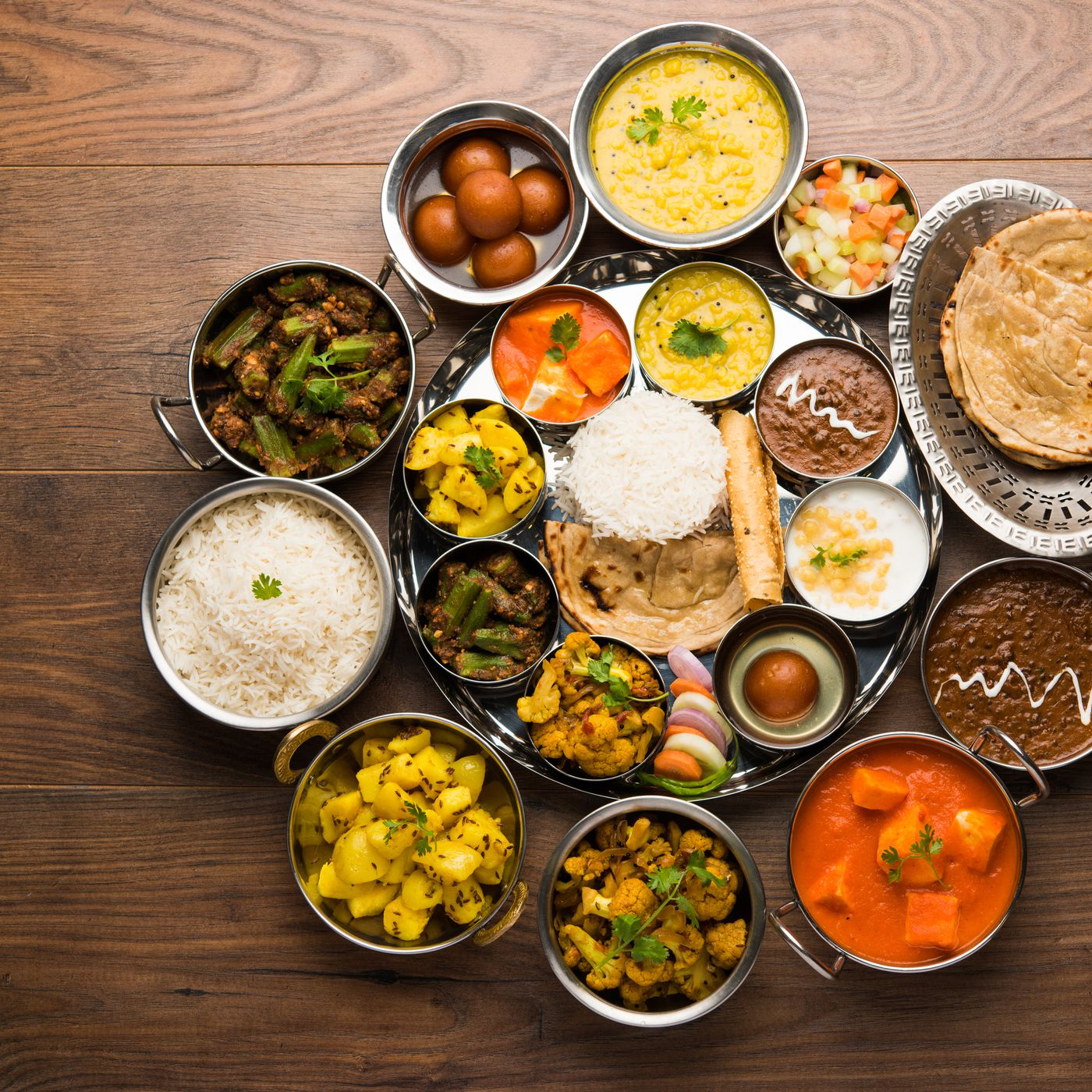